ED triage
1
Triage
By 
Sandra Williams RN, BSN, CEN,CPEN,CNIV
2023
Objectives
Upon the completion of this course, participants will be able to:
Identify components of Triage and the role of communication in the process.
Recognize the impact of personal bias and cultural gaps on judgement during triage.
Implement direct visualization and re-assessment processes to prevent patient deterioration in the waiting area.
State methods used to prevent EMTALA violations.
Explain informed consent in the emergency department.
Recognize pediatric patients as special populations and triage accordingly.
ED Triage
Triage
The triage nurse should have: 

Knowledge of chronic diseases and acute illnesses
Comprehension of risk factors
Competence in recognition of patient presentations
Critical thinking skills
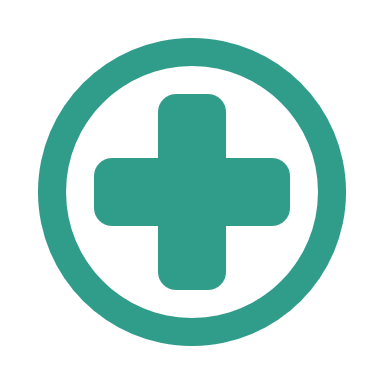 ED Triage
3
ENA Recommendations for Triage Nurse
Emergency nursing experience Minimum of one year 

Additional credentials and education

Competency in basic triage concepts, familiarity with use of the triage system, and  successful demonstration of consistent application of triage principles

Engage in ongoing education and professional development, which includes a chart reviews
4
ED Triage
Triage Interview and Assessment Process
The time-limited but focused triage interview process is both an art and a science. ENA Scope and Standards of Practice, 2022
Initial patient presentation
Rapid triage
Comprehensive triage
ED Triage
5
The initial patient presentation:  patient first presents to the emergency department. 
observe the patient: Pediatric triangle.
Next the nurse will proceed with an initial assessment and interview (rapid triage) to ensure  patient gets appropriate and timely care.
The Initial Presentation
ED Triage
6
ED Triage
7
The nurse collects objective and subjective data
 
Forms a clinical judgement
Ruling the Worse Case Scenario
Comprehensive triage starts when there is a delay in getting a patient to the treatment area or when there is a provider in triage

The patient is currently stable enough to continue with the interview.
Comprehensive Triage
ED Triage
8
Screening
Screenings:  travel history, drug and alcohol use, suicide, human trafficking, abuse, smoking, and fall risk

Every ED should have a documentation policy or guidelines for required screening elements
9
ED Triage
Documentation
Documentation should include the following:

Start time 
Two patient identifiers: Name, DOB
Symptoms
Objective and subjective assessment
Vital signs with initial pain scale 
Triage acuity ESI level and care stream
ED Triage
10
Direct Observation of the Waiting Room
PIVOT NURSE 

Must have full view of the waiting room and entrance.  Patients may come in requiring immediate attention and patients could deteriorate while waiting.

Document the patient acuity the moment the decision is made.

Patient assessments do not end with triage. Their vitals and condition can change at any time. A Continuous Reassessment is needed to assure safety of the patients in the waiting area.
11
ED Triage
Bias
The triage decision can be affected by unconscious Bias, unintentional bias, and the nurse’s perceptions and beliefs.

Culture among health care workers lacks familiarity and comfort with LGBTQ.
ED Triage
12
Cognitive Bias
Are distortions or flaws in judgment that influence decision-making
They influence attitudes, judgments, and patient assessment and interventions. 
They can cause the nurse to  overlook findings on assessment, causing patient safety issues. 
The nurse may also focus too much on a particular aspect of a patient’s complaint.
ED Triage
13
ED Triage
14
Stigma is  “the negative social attitude attached to a characteristic of an individual that may be regarded as a mental, physical, or social deficiency. A stigma implies social disapproval and can lead unfairly to discrimination against and exclusion of the individual” (APA, n.d.).
Labeling of patients causes poor outcomes.
The attitude the nurse brings to triage affects treatment of the patient.
Stigma
Remove anything that would impair your attention.
Know who is working
Know your resources.
Discuss a communication plan with your charge nurse.
Be familiar with the institution’s policies.
Have an objective unbiased approach.
Never leave your assignment unattended.
How to Prepare for Triage
ED Triage
15
“Requires anyone coming to a Medicare-participating hospital with an emergency department to be stabilized and treated, regardless of their insurance status or ability to pay”. Enacted in 1986, and is an unfunded mandate.
It applies to:
Any facility that participates in Medicare and provides emergency department care
May include military hospitals and Veterans' Administration facilities
.
EMTALAEmergency medical treatment and labor act.
ED Triage
16
EDTriage
17
An emergency medical condition is defined as "a condition manifesting itself by acute symptoms of sufficient severity (including severe pain) such that the absence of immediate medical attention could reasonably be expected to result in placing the individual's health [or the health of an unborn child] in serious jeopardy, serious impairment to bodily functions, or serious dysfunction of bodily organs" (Federal statute 42 USCS § 1395dd section e(1)(A)).
Emergency medical condition
Four ways a patient can present to the ED
The patient presents to the ED request care for medical treatment.
You interpret condition as a request for care. For example, a person appears to be in distress.

The patient arrives in an ambulance via EMS or private ambulance. 

The patient arrives by our transport for examination and/or treatment of a medical condition. EMTALA applies even if the ambulance is not own by the hospital. 
Any patient in hospital property including within 250 yards of the main building who presents with a potential emergency condition or ask for help.
ED Triage
18
ED Triage
19
“At locations on the hospital campus and within the 250-yard sphere but not at a dedicated emergency department, the obligation under EMTALA arises only if (1) a request for emergency services is made, or if (2) a reasonably prudent layperson would conclude, based on the person's appearance or behavior, that he needs emergency treatment. This will include new conditions which arise for visitors or employees” (Assid, 2007, p. 325)
Once a person has been deemed “a patient” we must provide a Medical screening Exam and Stabilization.
The 250-yard rule
Patients have a right to receive a medical screening exam (MSE) regardless of ability to pay or insurance status. 

The provider must document the complaint and the MSE that was performed to conclude whether a patient experiences an emergent medical condition.
Medical Screening Exam
ED Triage
20
Stabilization of the patient
We must stabilize patient to our best capability.

Appropriate transfer entails:

The patient was treated and stabilized.
Medical risks for transferring the patient are outweighed by the medical benefits of the transfer. 
The patient needs treatment beyond our capabilities.
We contacted the receiving facility, and they accept the transfer. They are also capable of taking care of the patient's medical needs.
ED Triage
21
Copies of their medical records
The transfer is completed by qualified personnel with appropriate transport equipment. Including necessary and medically appropriate life-support measures during the transfer.
The ED should have signage that specifies patient rights under EMTALA law.
Maintain records for at least five years: including transfers, on-call physician rosters, and logs of every patient who presents to our emergency department and the final disposition.
Maintain adequate staff for nurses and providers.
Protocols for reporting inappropriate and improper transfers.
Updated policies and procedures to prevent EMTALA violations. Provide education to staff.
Appropriate transfer rules
ED Triage
22
ED Triage
23
EMTALA governs how you transfer patients from one hospital to another. 

Under the law, a patient is considered stable for transfer if the treating physician determines patient stable.

If the patient is unstable, we will not transfer unless a physician certifies the medical benefits outweigh the risk of transfer or the patient’s guardian makes a transfer request in writing after being informed of the hospital's obligations under EMTALA and the risks of transfer.
Rules continued
Rules continued
The transferring hospital must provide ongoing care until transfer

The transferring hospital must provide: Hard copies of the medical chart, EMTALA transfer form, EKGs, x-rays, MRI, ultrasound or CT loaded onto a CD with date and ordering provider. Documented diagnosis and reason for transport. Accepting physician. Who was report call to and the transfer vital signs.

The transferring hospital must confirm that:  receiving facility has space and personnel qualified to treat the condition. Facility has agreed to accept the transfer. The transfer must be made with qualified personnel and appropriate equipment. 
Consider the mode of transport, equipment, reason for transport, and medical necessity.
ED Triage
24
Things to Remember
Telling patients specific wait times may be interpreted by the patient as coercion to leave which is a violation of EMTALA. 
When discussing wait times, it is very important to use appropriate words and tone. 
Reassure the patient let them know you are there to care for them. 
Reinforce to notify you of a change in condition inmediately.
ED Triage
25
Informed Consent
ED Triage
26
Required Elements for Informed Consent
Determination of decisional capacity for care giver.
Delivery of information
Voluntary consent from the patient or guardian.
ED Triage
27
Pediatric Patients
Anyone under the age of legal consent as defined by state law. Parental consent is required, and the parent possesses medical decision-making capability. They have the right to refuse medical care for the child if they  act in the best interest of the child.
ED Triage
28
Emancipated Minors
Considered adults for consent and may authorize treatment without parental need.
Criteria for emancipation:
Married
Pregnant
Living apart from parents and supporting themselves financially.
Are active duty in the military.
ED Triage
29
Patient Refusal
ED Triage
30
Communication and Patient Experience
Effective communication is fundamental to empower patients to feel involved in decisions about their care. evidence points to an obvious need to improve communication within the ED. 

Keep in mind the following:

The pivot is the first nurse and patient interaction.
Patients do not understand the workflow of the ED.
Traumatic experiences affect patient’s views of healthcare
Major complaint of families is communication.
ED Triage
34
This Photo by Unknown Author is licensed under CC BY-NC-ND
Greeting the Person
The initial impression will influence the rest of the stay in the ED. 
Remember to acknowledge and greet the family with respect:

Introduce yourself name  and role.
Explain the triage process
Set up expectations for the ED visit.
ED Triage
32
During the Triage Interview
Gather information.

Perform an assessment.

Identify urgent patient needs.

Perform immediate interventions.
 
Take a mindful approach. 

Explain the goal of triage.

Make good eye contact.

Summarize the story.

Make a connection with the patient. 

Apologize for any interruption.
ED Triage
33
Keeping Patient and Family Informed
Explain how the ED visit might go.

Let the patient and family know if there is going to be a wait. 

Provide Information of test ordered.

Approximate times for lab work and radiology.

Symptoms of concern to report to pivot nurse.
34
ED Triage
This Photo by Unknown Author is licensed under CC BY-ND
Consider Health Literacy
The triage nurse needs to sense the level of understanding during the triage interview.

Modify language 

Explain the ED process, tests, treatments, and medications with rationale.

Provide interpreter services

Support cultural considerations
ED Triage
35
36
Keeping Communication Open
Patients can feel forgotten in the waiting room. A half an hour wait may seem like three hours to them. 
When someone approaches you with questions:

Acknowledge them
Stay "We have started on your care and are working hard to get you to a treatment area."
Be mindful of nonverbal communication.
ED Triage
Department and Staff Communication
Internal team conflict and lack of respect between team members and other negative behaviors within the team increase patients’ anxiety and reduces confidence in treatment efficacy (Graham and Smith, 2016)
According to the Joint Commission, communication failure is one of the most-frequently identified root causes of reported sentinel events. An important strategy for strengthening the emergency department team is to emphasize “teamwork and communication to create better experiences for patients and staff” (Sharma et al., 2017)
ED Triage
37
Communication with Charge Nurse
Have a plan for communication with the charge nurse this helps the flow of the department.

Information to the charge nurse includes:

Changes in a patient's condition
An increase in the number of patients waiting.
Any challenges affecting the triage process.
Any patient at risk.
CLICK TO EDIT PRESENTATION TITLE
38
Language Matters
Avoid use of adjectives.

Avoid dehumanizing language.
 
Use person-first or preferred language.
 
Remember that there are many types of subpopulations.

Avoid terms with violent connotations.

Avoid blaming.
ED Triage
39
Key Takeaways of Communication
Use interpreter services as needed. Less medical terminology and adopt verbiage that feels comfortable.
Reduce patient anxiety. Improve information given.
Be respectful and empathetic. 
Provide time for the patient and their family to ask questions.
ED Triage
40
41
ED Triage
References
Emergency Nurses Association. (2017). Triage qualifications and competency [position Statement]. https://www.ena.org/docs/default-source/resource-library/practice-resources/position-statement/triagequalificationscompetency.pdf
Emergency Nurses Association (2021). Emergency Nursing Scope and Standards of practice 3rd ed.0.Jones & Bartlett Learning.
Emergency Nurses Association (2022).Triage curriculum.
https://enau.ena.org/PdfViewer/web/viewer.html?file=https%3a%2f%2fd1w2w5dpazlk1u.cloudfront.net%2fENA%2fpdf%2f4faab8d0-1e2e-48c5-82bf-6953584d3a99.pdf
42
ED Triage
Thank you for your time 
Questions ?